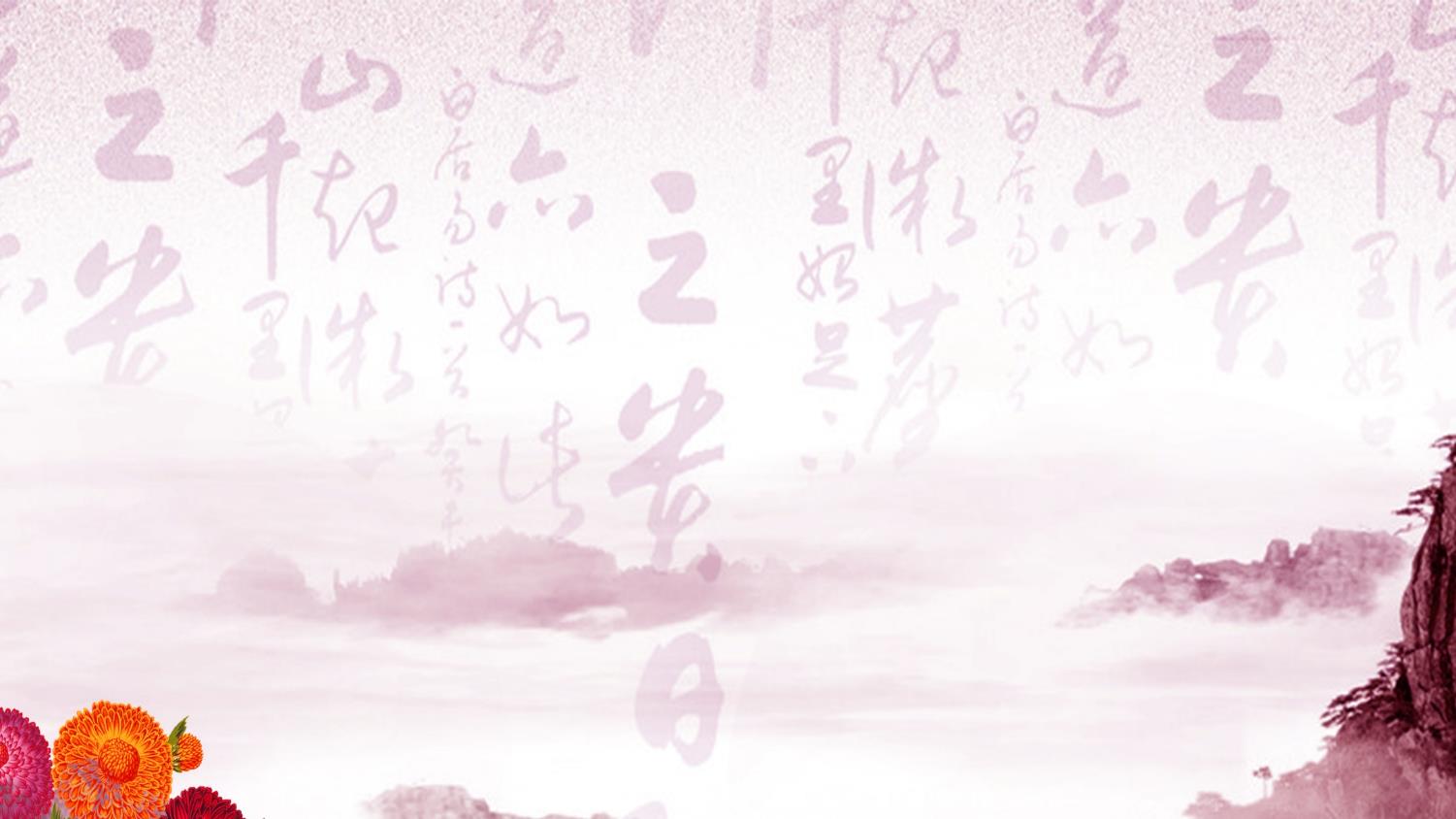 20XX POWERPOINT
法律普及宣传PPT模板
汇报：优品PPT    时间：20XX
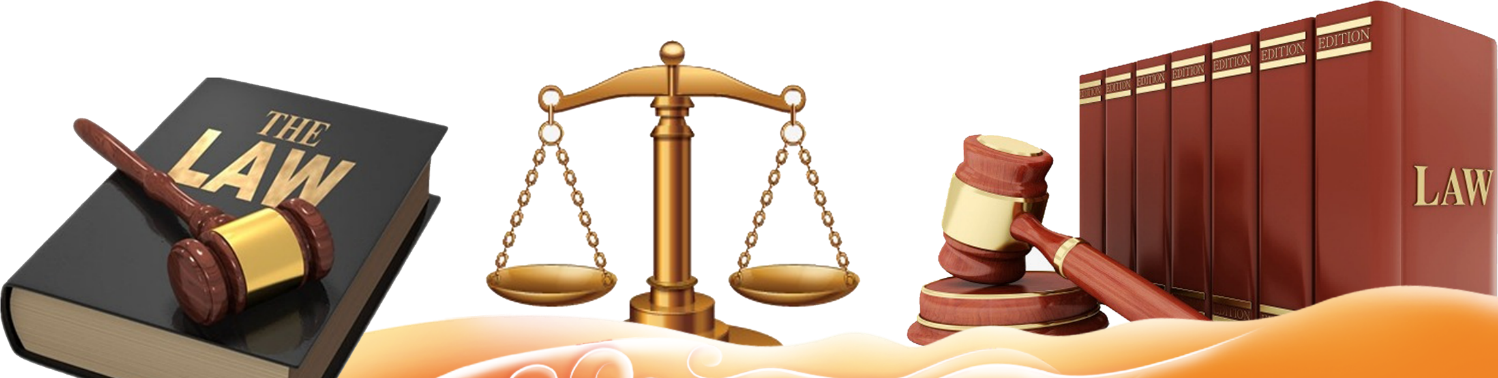 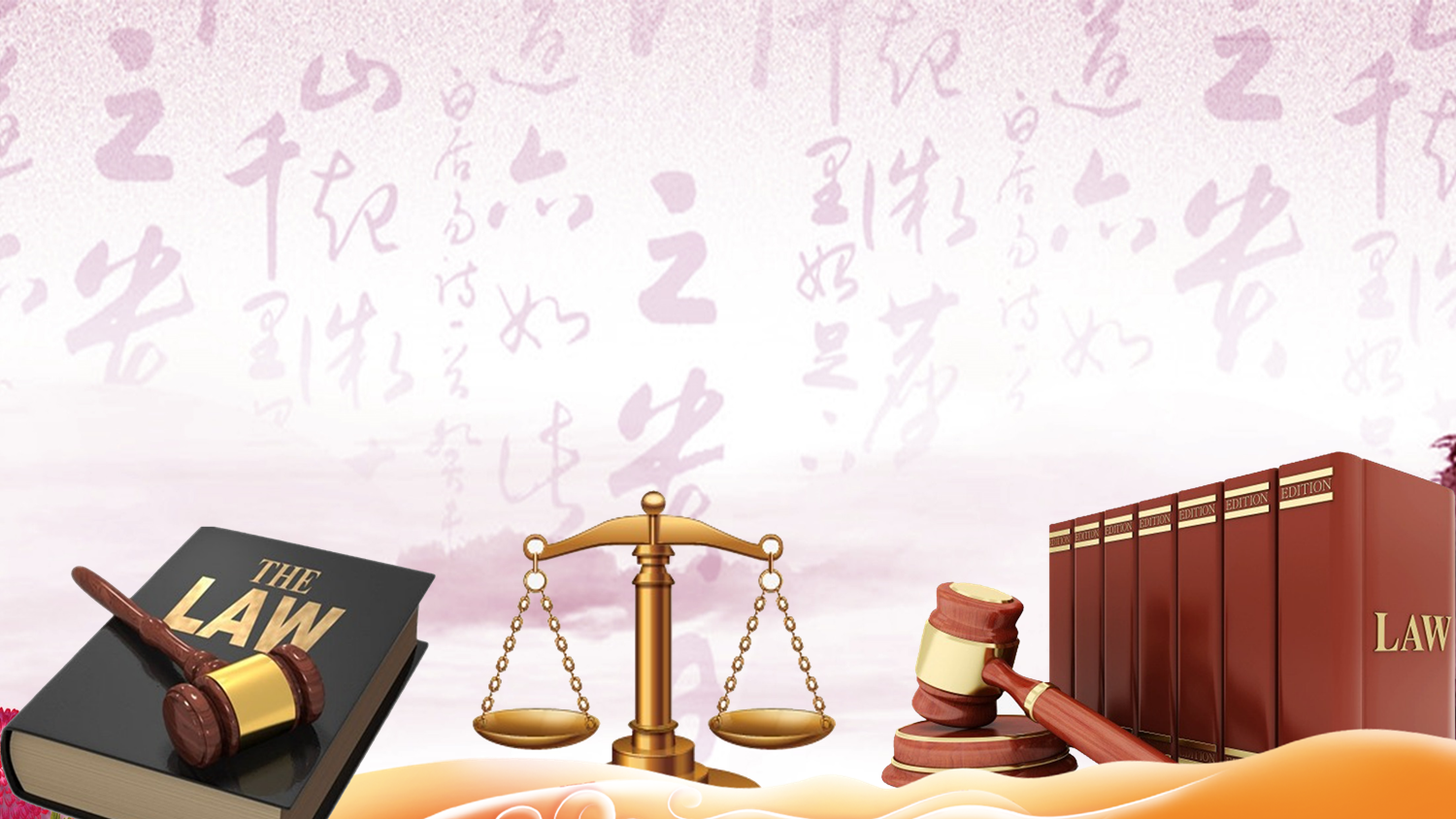 1
3
单击此处添加文字标题
单击此处添加文字标题
2
4
单击此处添加文字标题
单击此处添加文字标题
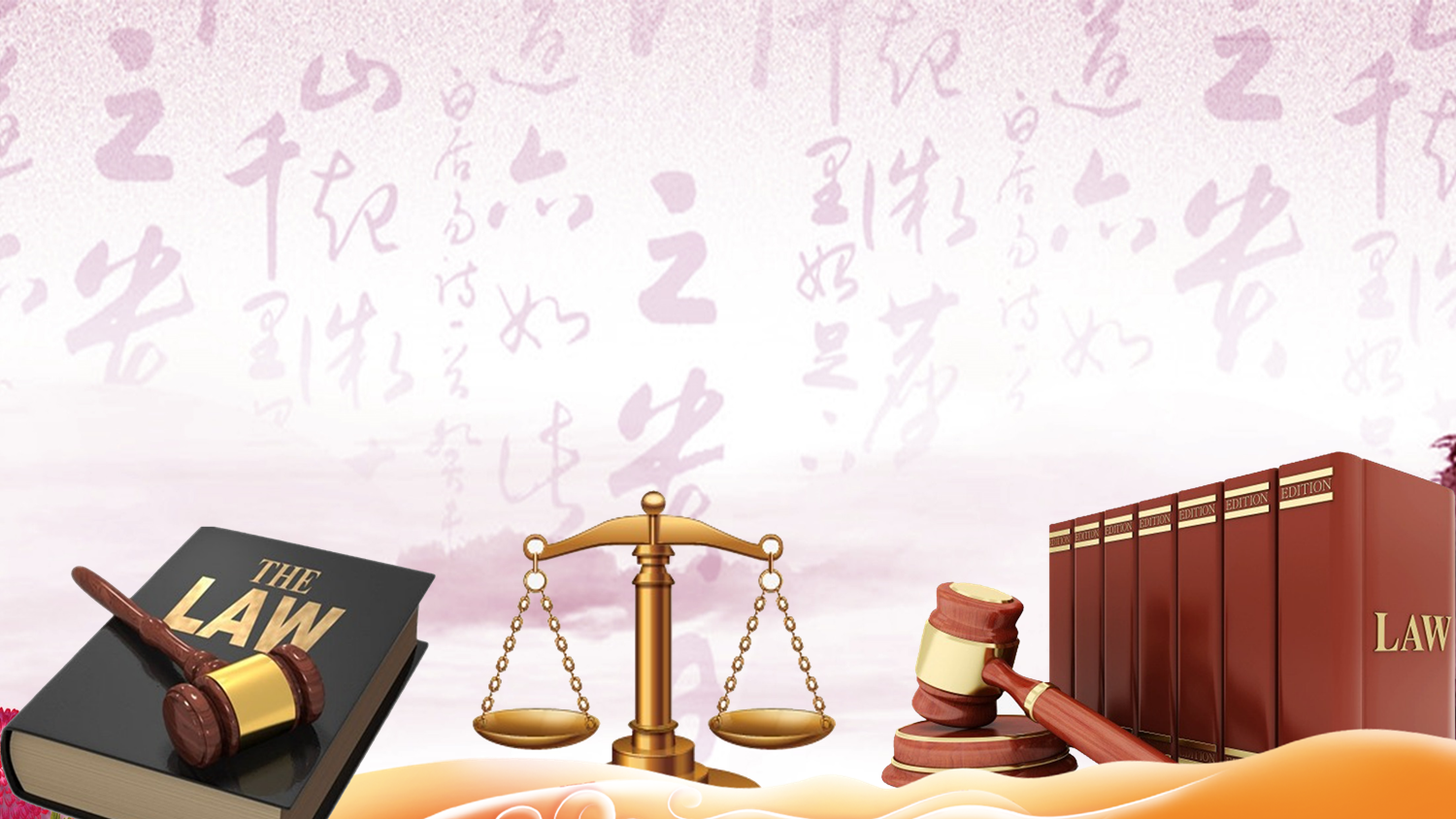 1
单击此处添加文字标题
https://www.ypppt.com/
7月
点击添加文字说明
点击此处添加文本内容点击此处添加文本内容点击此处添加文本内容
8月
点击添加文字说明
点击此处添加文本内容点击此处添加文本内容点击此处添加文本内容
点击添加文字说明
9月
点击此处添加文本内容点击此处添加文本内容点击此处添加文本内容
10月
点击添加文字说明
点击此处添加文本内容点击此处添加文本内容点击此处添加文本内容
添加
标题
您的内容打在这里，或者通过复制您的文本后，在此框中选择粘贴，并选择只保留文字。您的内容打在这里，或者通过复制您的文本后，在此框中选择粘贴，
添加
标题
您的内容打在这里，或者通过复制您的文本后，在此框中选择粘贴，并选择只保留文字。您的内容打在这里，
添加
标题
您的内容打在这里，或者通过复制您的文本后，在此框中选择粘贴，并选择只保留文字。您的内容打在这里，
添加标题
您的内容打在这里，或者通过复制您的文本后
添加标题
您的内容打在这里，或者通过复制您的文本后
添加标题
01
02
您的内容打在这里，或者通过复制您的文本后
04
03
行业PPT模板http://www.1ppt.com/hangye/
添加标题
您的内容打在这里，或者通过复制您的文本后
请输入标题
请输入标题
02
01
03
在这里输入内容文本在这里输入内容文本在这里输入内容
04
在这里输入内容文本在这里输入内容文本在这里输入内容
在这里输入内容文本在这里输入内容文本
在这里输入内容文本在这里输入内容文本
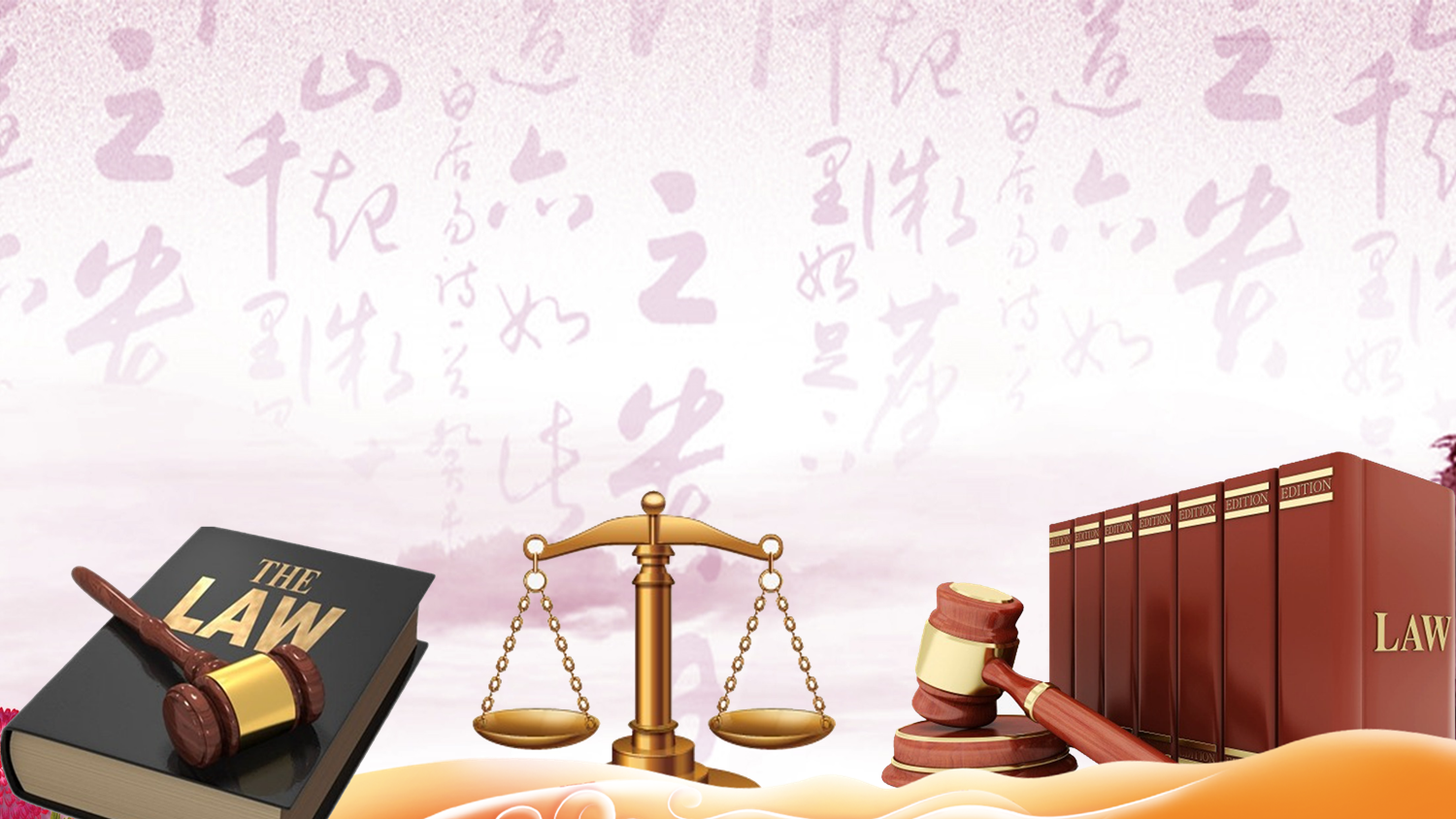 2
单击此处添加文字标题
添加标题
在这里输入内容文本在这里输入内容文本在这里输入内容文本在这里输入内容文本在这里输入内容文本在这里输入内容文本
42%
添加标题
58%
在这里输入内容文本在这里输入内容文本在这里输入内容文本在这里输入内容文本在这里输入内容文本在这里输入内容文本
您的内容打在这里，或者通过复制您的文本后，
您的内容打在这里，或者通过复制您的文本后，
添加标题
添加标题
您的内容打在这里，或者通过复制您的文本后，
您的内容打在这里，或者通过复制您的文本后，
添加标题
添加标题
01.点击添加文字说明
03.点击添加文字说明
添加
文本
添加
文本
点击此处添加文本内容点击此处添加文本内容点击此处添加文本内容
点击此处添加文本内容点击此处添加文本内容点击此处添加文本内容
02.点击添加文字说明
04.点击添加文字说明
添加
文本
添加
文本
点击此处添加文本内容点击此处添加文本内容点击此处添加文本内容
点击此处添加文本内容点击此处添加文本内容点击此处添加文本内容
03
01
添加标题
添加标题
添加标题
04
您的内容打在这里，或者通过复制您的
02
您的内容打在这里，或者通过复制您的
添加标题
您的内容打在这里，或者通过复制您的
您的内容打在这里，或者通过复制您的
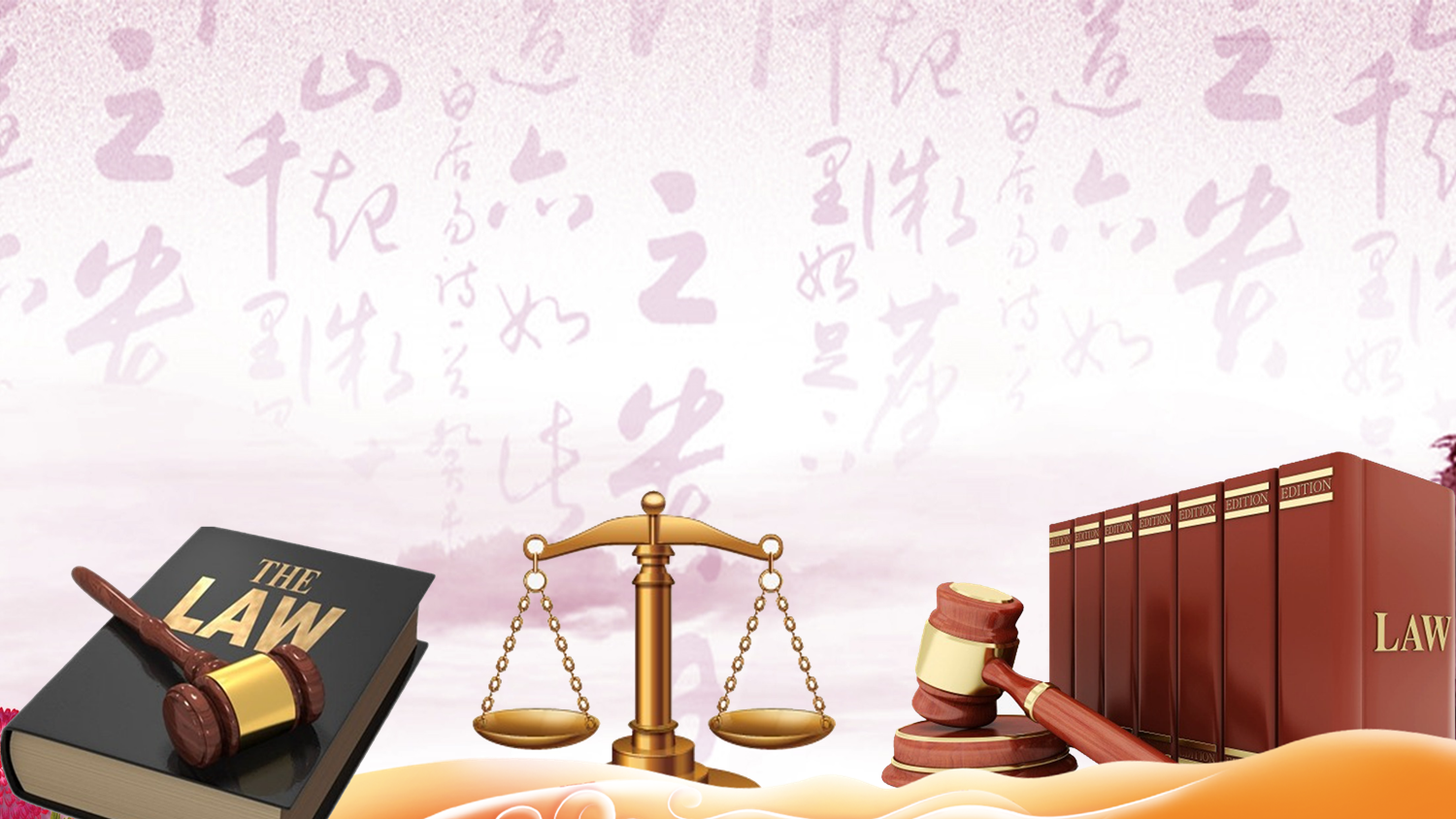 3
单击此处添加文字标题
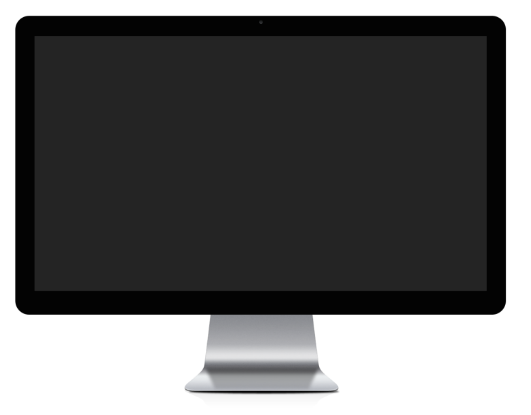 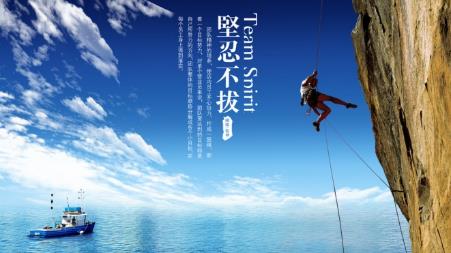 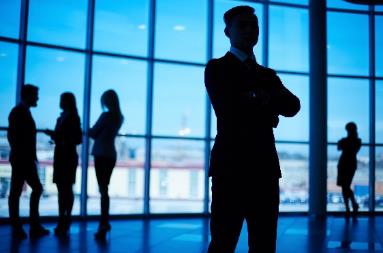 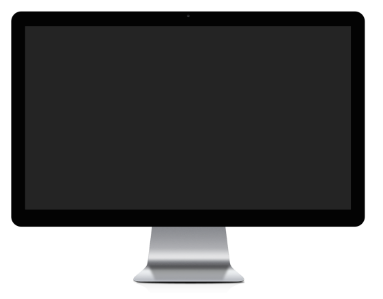 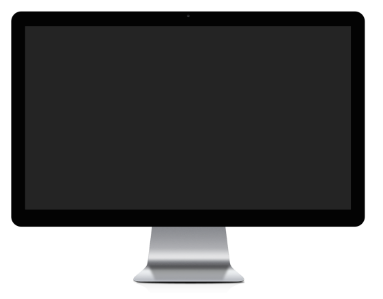 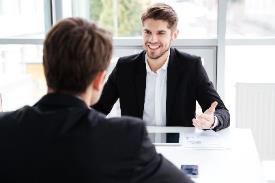 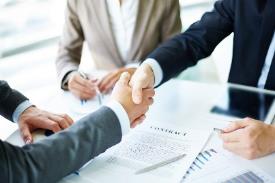 1
2
3
单击添加文字
单击添加文字
单击添加文字
vs
99%
95%
95%
1000
1000
88%
900
900
79%
800
800
69%
66%
700
700
600
600
43%
500
500
400
400
2028年
2029年
今年
去年
300
300
您的内容打在这里，或者通过复制您的文本后
您的内容打在这里，或者通过复制您的文本后
200
200
100
100
标题
标题
标题
标题
标题
标题
标题
标题
[Speaker Notes: https://www.ypppt.com/]
02.点击添加文字说明
点击此处添加文本内容点击此处添加文本内容点击此处添加文本内容
01.点击添加文字说明
点击此处添加文本内容点击此处添加文本内容点击此处添加文本内容
01
02
03.点击添加文字说明
添加文本
点击此处添加文本内容点击此处添加文本内容点击此处添加文本内容
点击此处添加文本内容点击此处
05.点击添加文字说明
05
03
点击此处添加文本内容点击此处添加文本内容点击此处添加文本内容
04.点击添加文字说明
点击此处添加文本内容点击此处添加文本内容点击此处添加文本内容
04
01
03
04
02
您的内容打在这里，或者通过复制您的文本,您的内容打在这里，
您的内容打在这里，或者通过复制您的文本,您的内容打在这里，
方案二
方案一
您的内容打在这里，或者通过复制您的文本,您的内容打在这里，
您的内容打在这里，或者通过复制您的文本,您的内容打在这里，
方案四
方案三
04
03
01
02
点击此处添加文字,点击此处添加文字
点击此处添加文字,点击此处添加文字
点击此处添加文字,点击此处添加文字
点击此处添加文字,点击此处添加文字
点击此处添加文字,点击此处添加文字
点击此处添加文字,点击此处添加文字
点击此处添加文字,点击此处添加文字
点击此处添加文字,点击此处添加文字
02
添加标题
04
添加标题
01
添加标题
03
添加标题
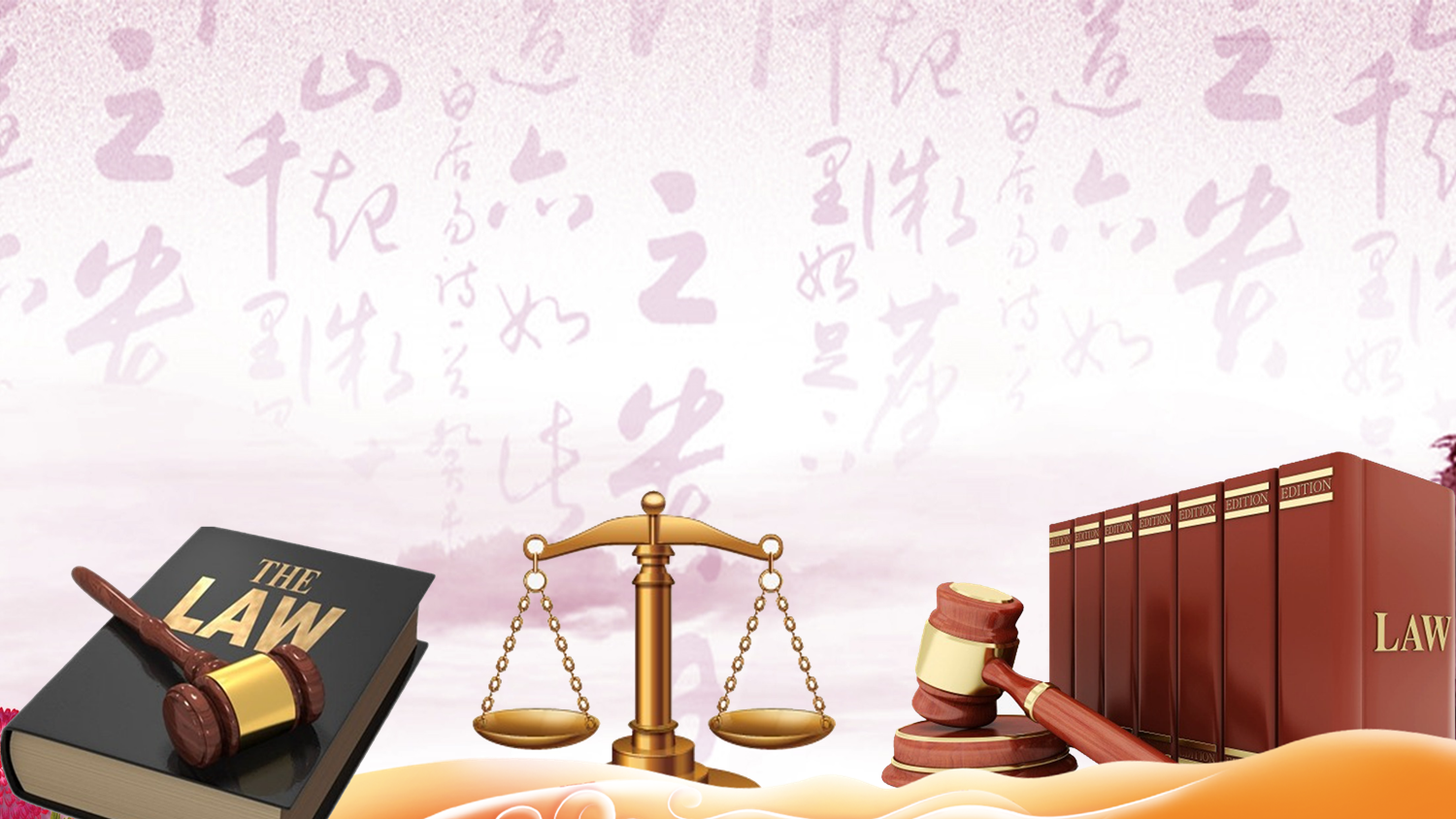 4
单击此处添加文字标题
01.点击添加文本
03.点击添加文本
点击此处添加文本内容点击此处添加文本内容点击此处添加文本内容
点击此处添加文本内容点击此处添加文本内容点击此处添加文本内容
SWTO
02.点击添加文本
04.点击添加文本
点击此处添加文本内容点击此处添加文本内容点击此处添加文本内容
点击此处添加文本内容点击此处添加文本内容点击此处添加文本内容
01.点击添加文字说明
03.点击添加文字说明
点击此处添加文本内容点击此处添加文本内容点击此处添加文本内容
点击此处添加文本内容点击此处添加文本内容点击此处添加文本内容
添加文本
点击此处添加文本内容点击此处
02.点击添加文字说明
04.点击添加文字说明
点击此处添加文本内容点击此处添加文本内容点击此处添加文本内容
点击此处添加文本内容点击此处添加文本内容点击此处添加文本内容
在这里输入内容文本在这里输入内容文本在这里输入内容文本在这里输入内容文本在这里输入内容文本
1
在这里输入内容文本在这里输入内容文本在这里输入内容文本在这里输入内容文本在这里输入内容文本
2
在这里输入内容文本在这里输入内容文本在这里输入内容文本在这里输入内容文本在这里输入内容文本
3
在这里输入内容文本在这里输入内容文本在这里输入内容文本在这里输入内容文本在这里输入内容文本
4
在这里输入内容文本在这里输入内容文本在这里输入内容文本在这里输入内容文本在这里输入内容文本
5
文本 1
文本 2
文本 3
文本 4
文本 5
点击添加文本
文本
文本
文本
添加文本
添加文本
添加文本
添加文本
添加文本
添加文本
添加文本
添加文本
添加文本
文本
文本
67亿人民币
总销售额
$78,752
$85,752
$80,564
$66,564
72亿人民币
实际销售额
$45,752
$32,564
2027年
2028年
2029年
单击此处添加文本 单击此处添加文本 单击此处添加文本
点击添加文本
点击添加文本
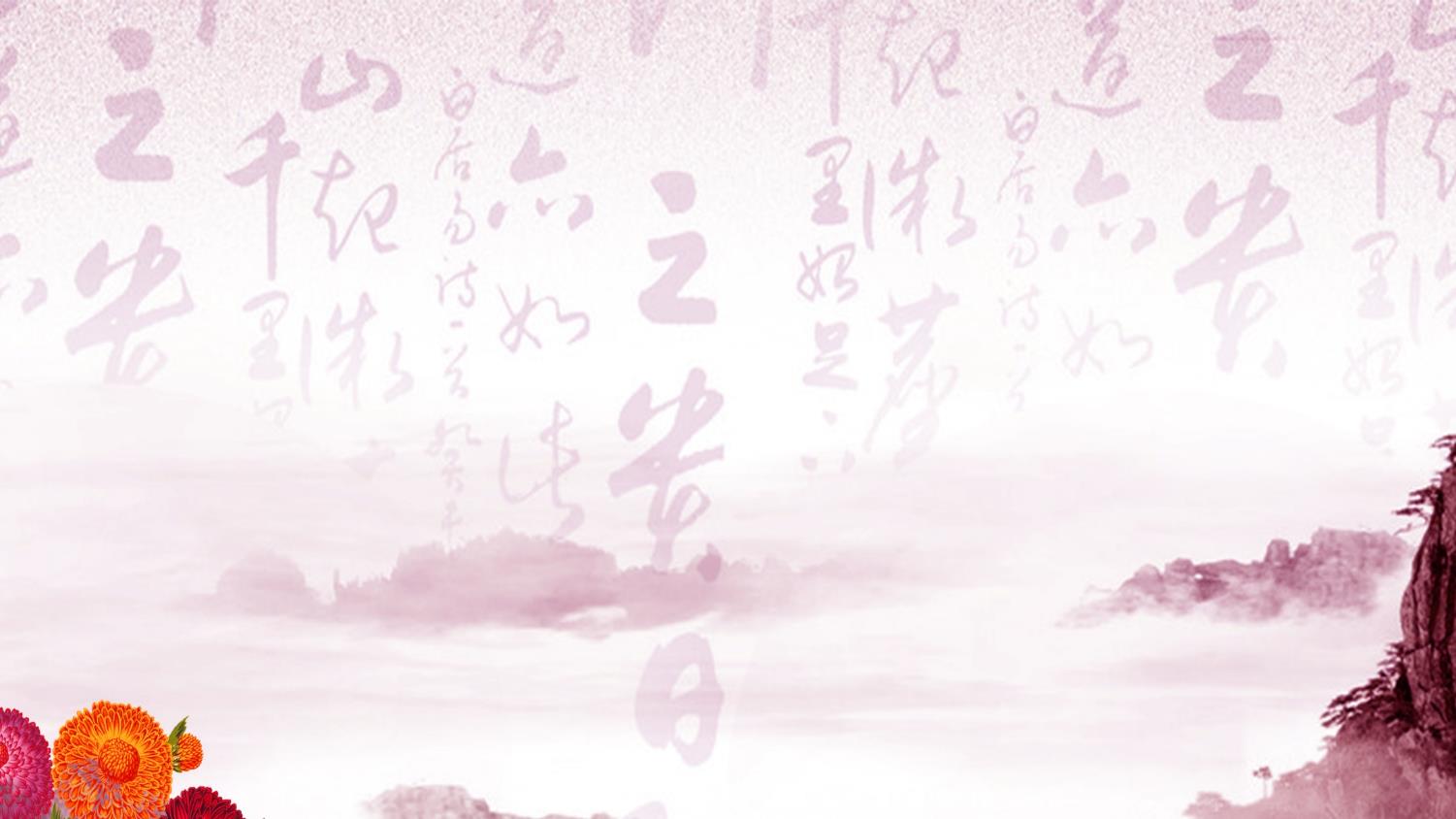 20XX POWERPOINT
感谢观看 THANK YOU
汇报：优品PPT    时间：20XX
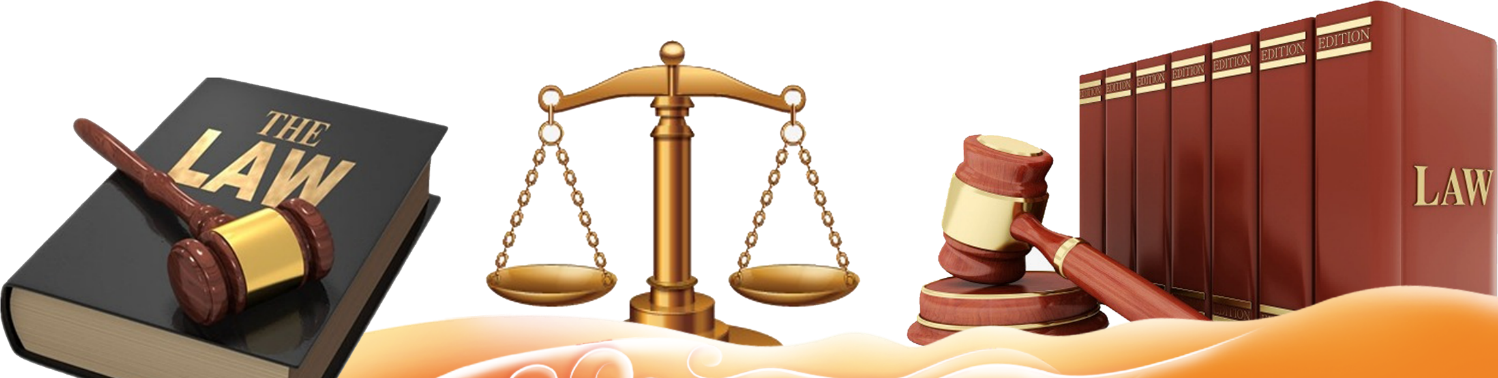 更多精品PPT资源尽在—优品PPT！
www.ypppt.com
PPT模板下载：www.ypppt.com/moban/         节日PPT模板：www.ypppt.com/jieri/
PPT背景图片：www.ypppt.com/beijing/          PPT图表下载：www.ypppt.com/tubiao/
PPT素材下载： www.ypppt.com/sucai/            PPT教程下载：www.ypppt.com/jiaocheng/
字体下载：www.ypppt.com/ziti/                       绘本故事PPT：www.ypppt.com/gushi/
PPT课件：www.ypppt.com/kejian/
[Speaker Notes: 模板来自于 优品PPT https://www.ypppt.com/]